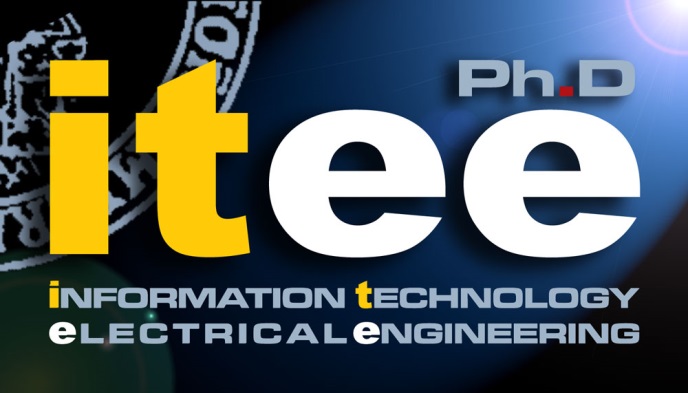 Dario Di MauroTutor: Francesco CutugnoXXX Cycle - III year presentation
Human-Computer Interaction inIntelligent Environments
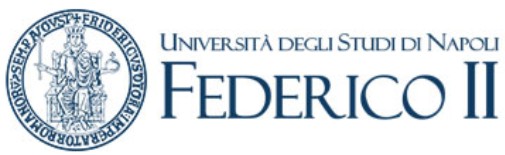 My Background
Master Degree in Computer Science in 2013 

I worked in the Or.C.He.S.T.R.A. project for the cultural heritage revaluation, collaborating with art historian and archaeologists
Type of fellowshipP.O. Campania FSE 2007/2013
I visited the Smart Space LabMiddlesex University, Londonprof. Juan Carlos Augusto
Dario Di Mauro
2
Credit Summary
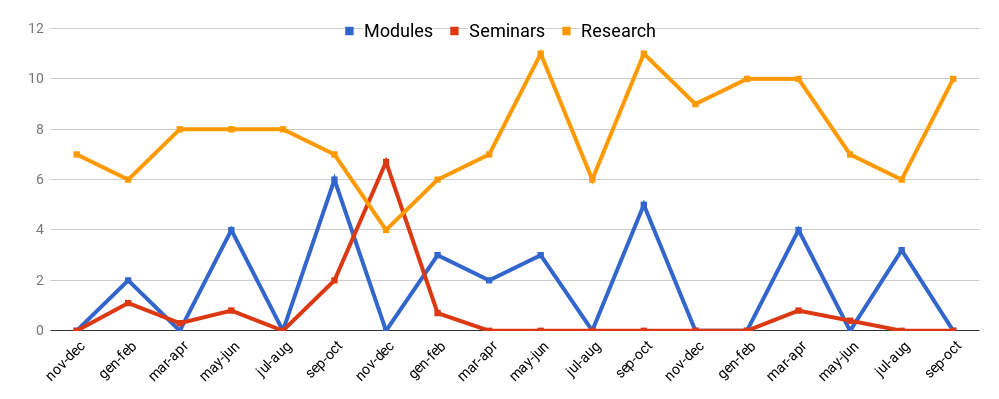 Dario Di Mauro
3
Intelligent Environments
Technology supports people in daily lives
World populated with intelligent devices
A centralised unit often processes all the dialogues
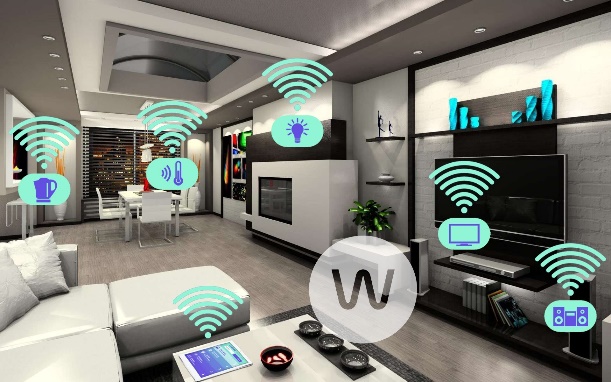 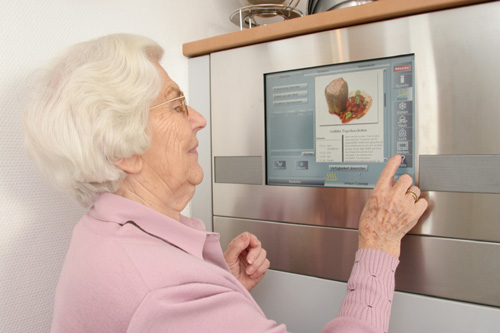 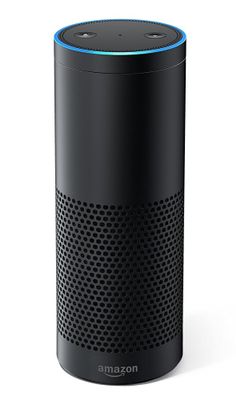 Dario Di Mauro
4
HCI in Intelligent Environments
Showing family’s stuff
Maintaining a shopping list
Recommending a recipe
Managing the heating
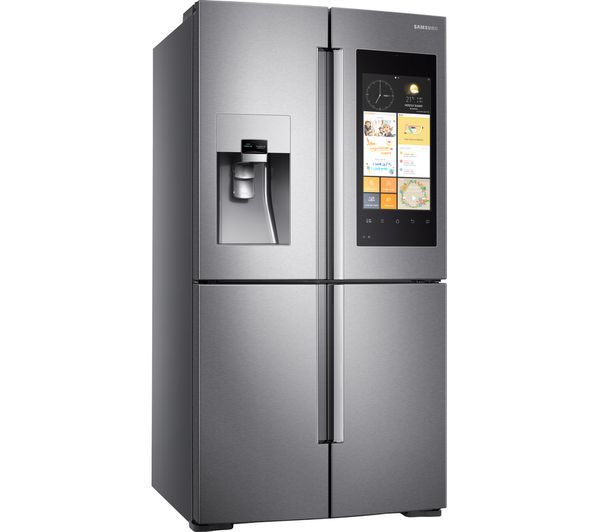 Samsung Family HUB
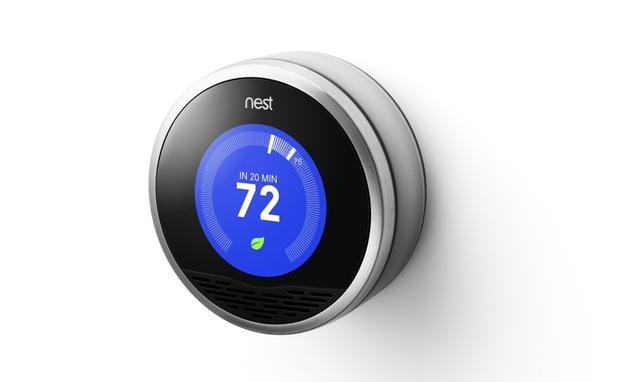 ?
Nest Learning Thermostat
Dario Di Mauro
5
HCI in Intelligent Environments
Smart entities
Connected inconsistent objects
Human-Computer Interaction issues
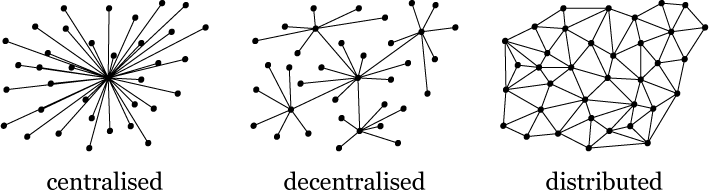 PervasiveHuman-centredArchitecture forSmartEnvironmentalResponsiveness
Amazon EchoGoogle Home
Apple Kit
etc.
Dario Di Mauro
6
Environment Representation
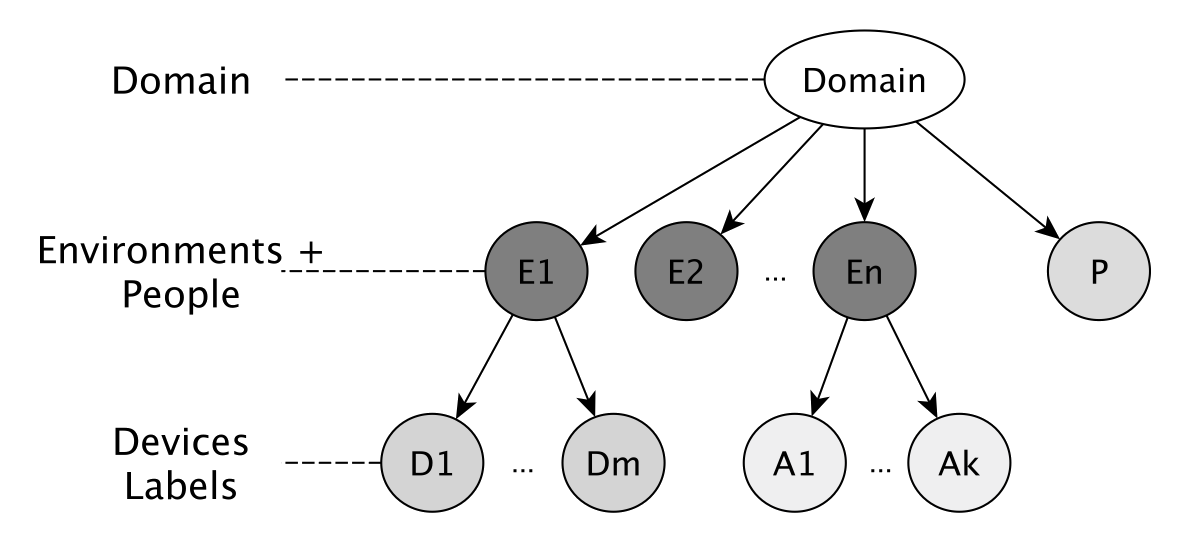 Dario Di Mauro
7
Considered Environments
Smart homes
Smart museums
Few people
Highly connected devices
Long-term interaction
Many producers (brands, etc)
Many people
Low and steady connections
A single director (curator)
Short-term interaction
Personalised interfaces
Dario Di Mauro
8
Node Architecture
Dario Di Mauro
9
PHASER node
Represents a single“interactive” entity
Abstract representation for I/O
Just knows how to process requests on its own context
SupportsNatural User Interfaces
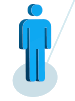 Dialogues with OpenDial
Dario Di Mauro
10
Network of PHASER entities
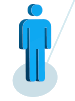 Partial Info (Business Card)- Accepted Input
- Ontology details
different coloursdifferent environments
Dario Di Mauro
11
Navigation Problem
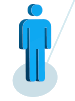 “azg*fg” ?
different coloursdifferent environments
Dario Di Mauro
12
Navigation Problem
Full match
Partial match
Bag of words
Grammar-based
Context-aware decision
Regular expressions
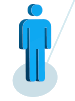 “azg fg” ?
different coloursdifferent environments
Dario Di Mauro
13
Network Adaptation
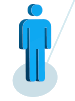 different coloursdifferent environments
Dario Di Mauro
14
Network Adaptation
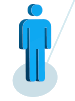 If recurrent interactions appear
different coloursdifferent environments
Dario Di Mauro
15
Strange interaction
But… Isn’t strange talking to the Washing Machine to prepare a tea?
Each object has an intelligence
The intelligence is hidden behind an avatar
If each object shows the same avatar, you are not talking to a WM anymore
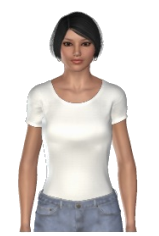 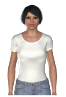 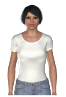 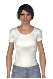 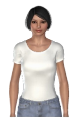 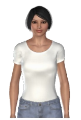 Dario Di Mauro
16
Conflict Resolution
Conflicts
Many requests – single device
Single request – many devices
Many requests – many devices
Med
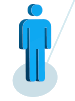 Discovery & Resolution
Request-level
Service-level
Provided vs influenced
Domain-level
Dario Di Mauro
17
Conflict Resolution
Domain
Services
Features
Dario Di Mauro
18
Environment design
Dario Di Mauro
19
Involved Actors
Expert
director of the environment
Interaction Designer
defines the behaviour of each device
Architect
controls the outfitting of the environment
Dario Di Mauro
20
Tool for Experts
Dario Di Mauro
21
Architects
Dario Di Mauro
22
Interaction Designers
Improved statechart formalism
Translation to standard statechart
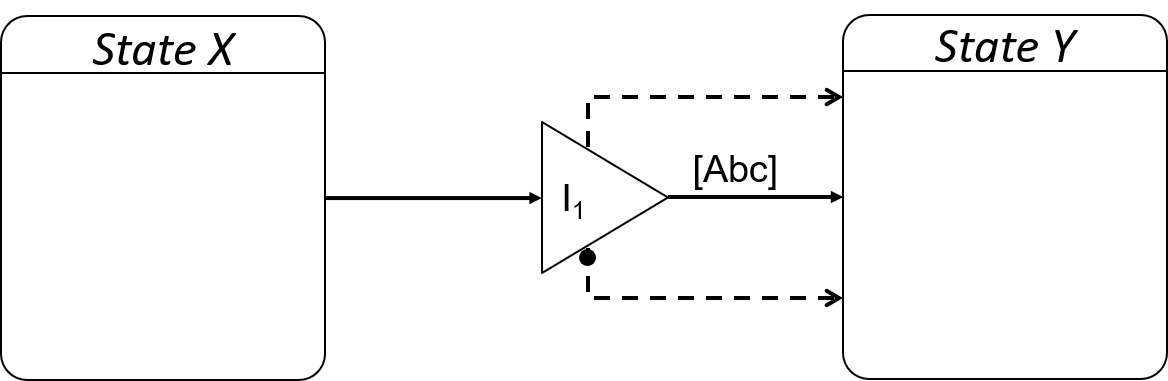 Events based on inputs data
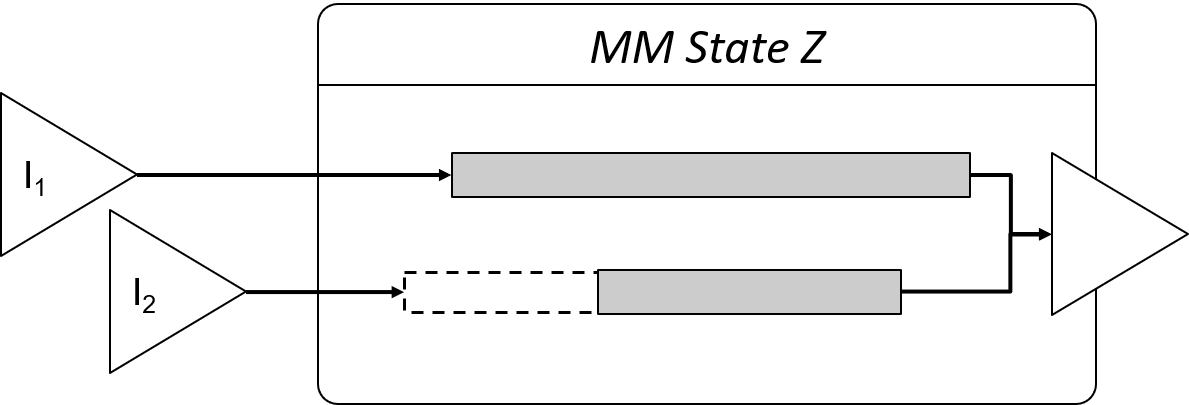 Support formultimodal signals
Dario Di Mauro
23
Simulation
AI controlled characters to simulate visitors in museums
Paintings are PHASER nodes
Dario Di Mauro
24
Experiments and results
Dario Di Mauro
25
Results (home)
28 nodes
6 environments
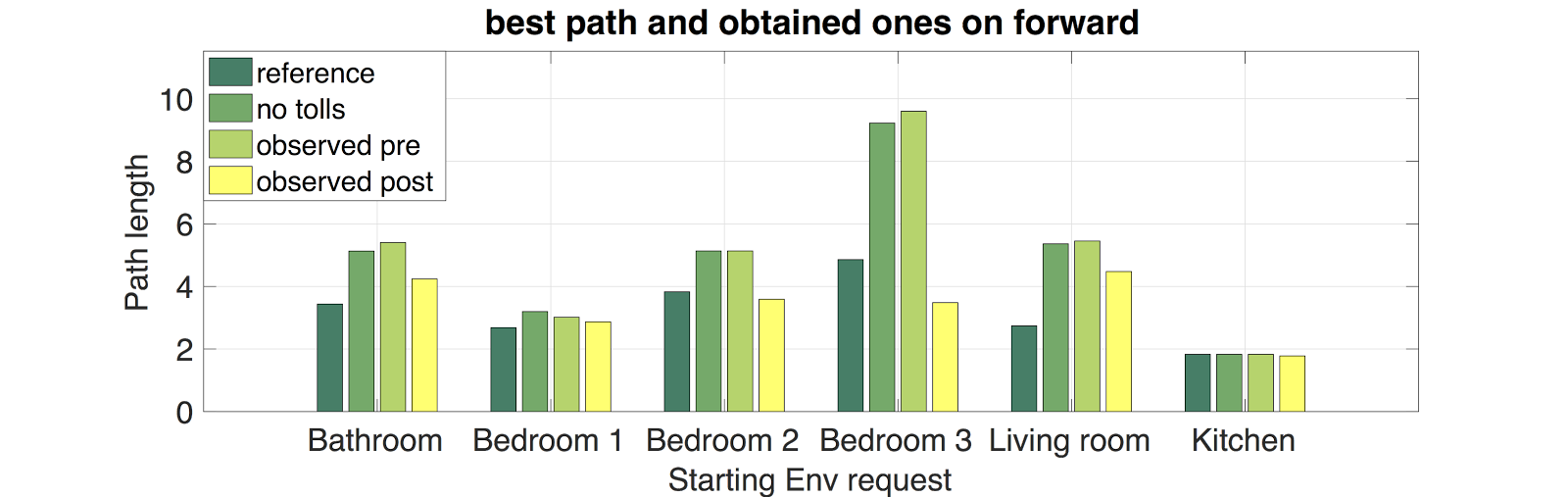 Dario Di Mauro
26
Results (museum)
Dario Di Mauro
27
Conclusions
Ubiquitous infrastructure for HCI in Intelligent Environments
The system is scalable, reactive and fault-tolerant
PHASER works in multiple domains

Non-expert users are supported
Virtual simulated environment can be mixed with real ones
Dario Di Mauro
28
Production
1 journal
1 book chapter
8 international conferences
3 national conferences

In progress:
2 journal papers
Dario Di Mauro
29
Thank you
Dario Di Mauro
30
Node Definition
N=<ι, Cnfι, ClosePeersι, DiscoveredPeersι, oBCι>
Cnf: parameters, input, output, ontology details
ClosePeers: reference to remote peers with a designed connection
DiscoveredPeers: reference to remote peers with a discovered connection
oBC: Business Cards of remote peers (close and discovered)
Dario Di Mauro
31
Navigation Formula
Comp(s,c,n,R) = M(R,n) + Toll(s,c,n) + Friend(s,n)
Match confidence
M(R,n)∈[0,1]
Toll(s,c,n)∈[0,Τmax]
Cost of environment
Friendship
Friend(s,n)∈(0,f)
Dario Di Mauro
32